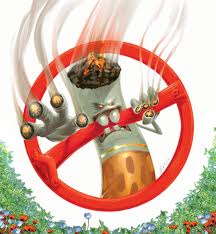 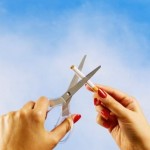 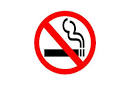 Шкідливий вплив тютюнопаління на здоров’я людини.
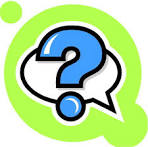 Куріння — це добро чи зло?
 Це потреба організму чи дань моді? 
Чи можливо в сучасному суспільстві досягти успіху без куріння?
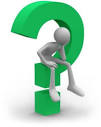 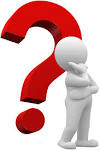 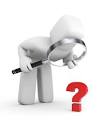 Лікар
Куріння тютюну — одна з найшкідливіших звичок, небезпечних для здоров'я не лише самих курців, але й для присутніх.
Дедалі частіше жертвами тютюнового агресора ста­ють молоді люди, учнівська молодь, а також жінки діто­родного віку. Майбутні матері, які курять, не лише за­напащають своє здоров'я, але й народжують непов­ноцінне потомство, тому що тютюнова отрута вражає його генетичний апарат, затримує фізичний і психічний розвиток.
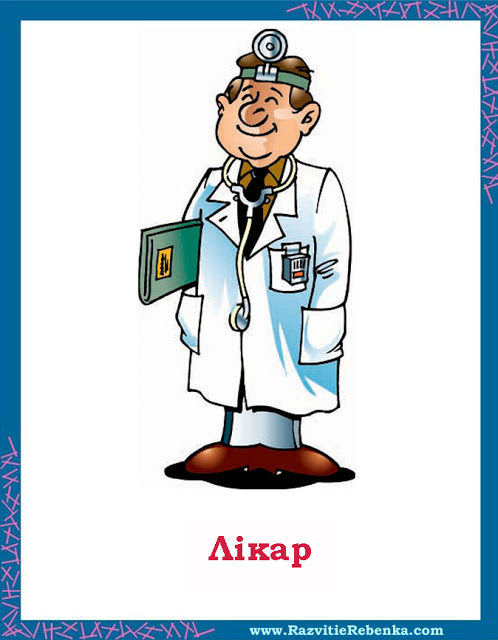 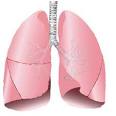 Легені
Нікотин
вражає
Шлунок
Серце
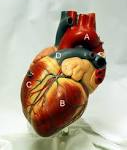 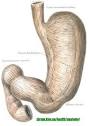 Тютюн — причина 95% випадків захворювань на рак легенів. 
  Ті, хто багато курить, хворіють на рак легенів у 15—30 разів частіше, ніж некурці. 
    Курці у 13 разів частіше хворіють на стенокардію (захворювання серця) і в 10 разів частіше — на виразку шлунка. 
            З'явився навіть новий термін:«хвороби, пов'язані з курінням». Всі курці хворіють на запальний процес у бронхах.  У дитини, яка дихає тютюновим димом, порушується обмін речовин і, перш за все, засвоєння цукру, не­обхідного для живлення тканин організму, який розви­вається. Це проявляється у швидкій втомі, млявості. Дим затримує дуже корисні для дитини ультрафіолетові промені.
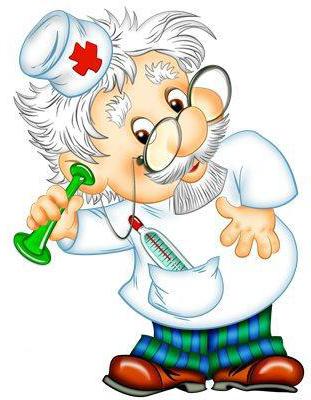 Органи  в організмі людини , які найбільше вражає нікотин
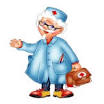 Паління виключно шкідливо впливає на стан серцево-судинної системи. Особливо чутливі до нікотину судини серця. У результаті звуження судин після кожної випадкової цигарки, які часто повторюються, може виникнути порушення кровопостачання, живлення міокарда – ішемічна хвороба серця та її важкі ускладнення.
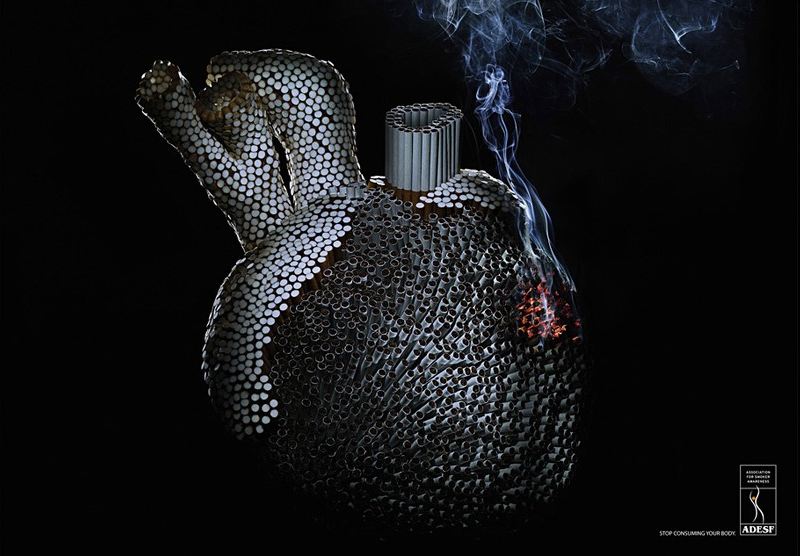 ВИ ЦЬОГО ХОЧЕТЕ?
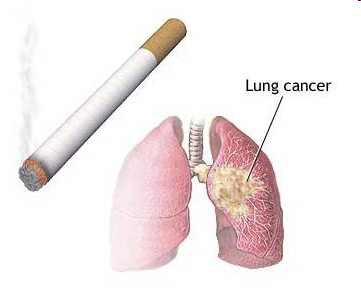 РАК ЛЕГЕНІВ У КУРЦЯ
Ти маєш це знати!
у курців вміст вітаміну С в крові менше в 2 рази
  здатність крові забезпечувати тканини киснем знижується на 5-10%
ті, що палять, в середньому живуть на 5-6 років менше (завзяті курці - на 10 років)
  при тривалому курінні погіршується зір, порушуються нюх (слабо розрізняють запахи) і смак (не відчувають солодкого)
  у віці від 40 до 49 років люди, які палять помирають в 3 рази частіше, в основному від інфаркту міокарду і раку легенів.
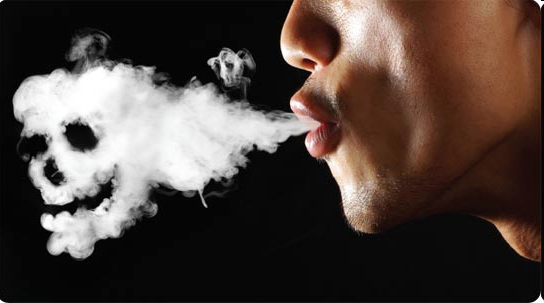 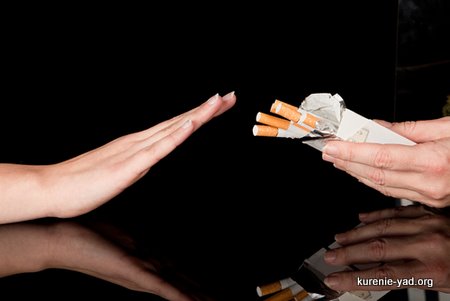 Перебування дитини в накуреній кімнаті призводить до :
головного болю,
 поганого апетиту,
 роздратованості, 
відставання у фізичному розвитку .
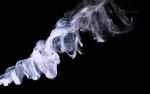 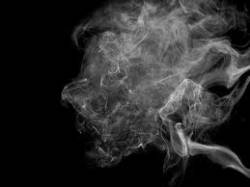 Що таке тютюн?
. Тютюн — це однорічна рослина ро­дини пасльонових, висушене листя якої подрібнюють і використовують для куріння. До складу листків тютюну входять нікотин, вуглеводи, органічні кислоти, смоли й ефірні олії (олії надають тютюну характерного запаху). Основна особливість тютюну, завдяки якій він відрізняється від інших рослин родини пасльонових (картоплі, помідорів), — вміст нікотину.
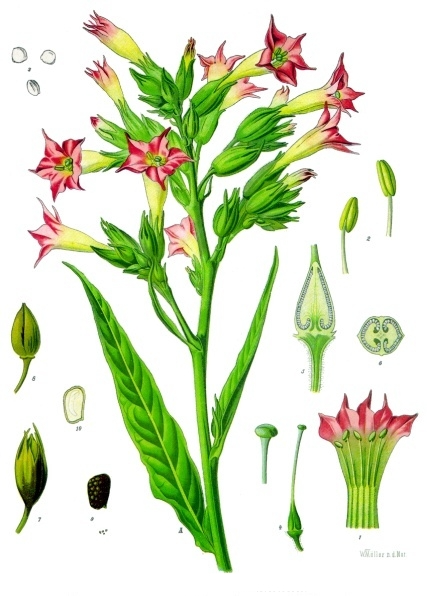 Нікотин — одна з найсильніших рослинних отрут .
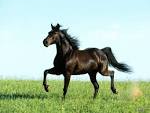 “ Крапля нікотину вбиває коня .”
Дуже чутливі до нікотину птахи, риби та земноводні.
Якщо заповзятому курцеві поставити п'явку (медичну), то вона дуже швидко відпадає і гине , бо висмоктала кров із вмістом нікотину.
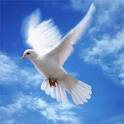 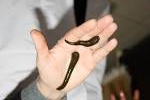 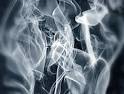 З чого складається цигарка
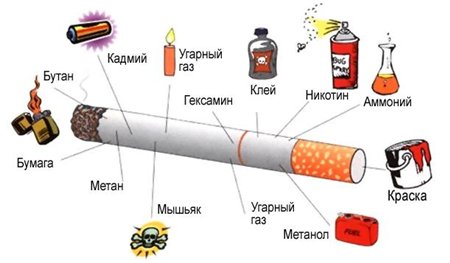 Вугле-кислий газ
Кадмій
Бутан
Клей
Нікотин
Гексамін
Амоній
Папір
Метан
Фарба
Миш'як
Вуглекислий газ
Метанол
Вчені встановили, що до складу тютюнового дьогтю входять канцерогенні речовини (від лат. «канцер» — рак), які викликають злоякісні пухлини. Серед них особ­ливе місце займають радіоактивні речовини, які тютюн у великій кількості «виловлює» з ґрунту, з води і повітря, особливо там, де відзначається підвищений фон радіації
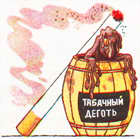 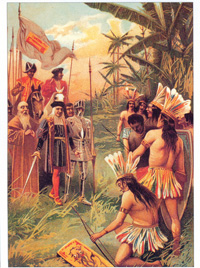 Розповсюдження тютюну в Європі пов’язане з ім’ям Христофора Колумба. У жовтні 1492 р. великий мореплавець відкрив не тільки Америку, а й тютюн. Спочатку куріння тільки дивувало, та дуже скоро матроси самі навчилися курити.
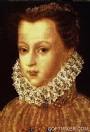 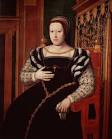 Королева Катерина Медічі страждала від головного болю. Французький посол у Португалії Жан Ніко підніс їй у подарунок листя і насіння тютюну. Королева почувала себе краще, коли нюхала його. На цьому Ніко нажив слави. З його ім’ям пов’язана ботанічна назва тютюну (nісоtіаnа).  За допомогою куріння намагалися лікувати головний і зубний біль, деякі шкірні захворювання. Проте захоплення «лікувальними» властивостями тютюну невдовзі минуло, бо траплялися отруєння ним. Почалися переслідування курців, їх звинувачували у зв’язках з дияволом.
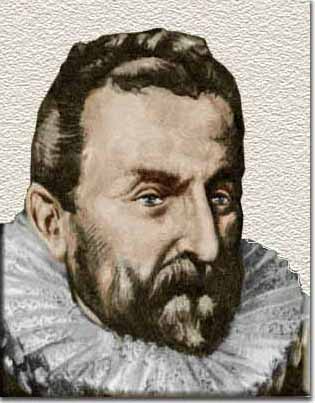 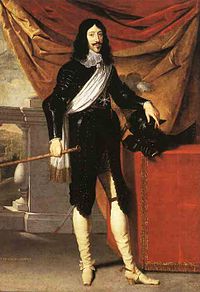 Французький король Людовік XIII 1680 року видав указ, згідно з яким продавати тютюн дозволялося тільки аптекарям.
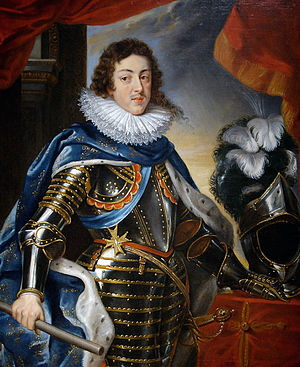 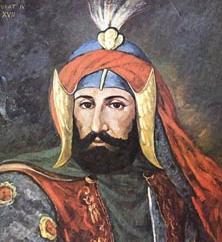 У Туреччині на куріння тютюну дивилися як на порушення приписів Корану. А після нищівної пожежі, що спалахнула в Константинополі 1663 року, султан Мурад IV запровадив смертну кару за куріння. Жорстоко розправлялися з курцями і в Персії — їм виривали ніздрі.
У другій половині XVI ст. насіння тютюну завезли в Європу, а на початку ХVП ст. тютюн одержав «пропис­ку» на родючих землях України. Тютюн почали вважати досить ефективним лікуваль­ним засобом, проте швидко виявилося, що він, особливо його дим, ускладнює захворювання, особливо легеневі.
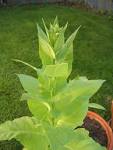 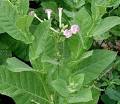 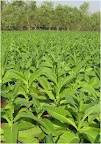 За даними соціологічних опитувань, курити з цікавості  почало до 25%учнівської молоді. Друга причина — наслідування до­рослих. У родинах курців кількість дітей, що прилучились до сигарети, становить понад 70%. Багато дітей починають курити, наслідуючи старших товаришів або героїв кіно.
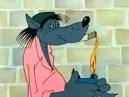 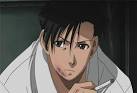 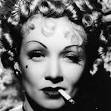 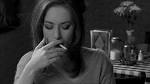 Соціологи стверджують, що залученню дівчат до куріння у 85% випадків сприяють матері, які курять. Але основна причина поширення куріння серед дівчат — мода: «це красиво», «це модно». Інші пояснюють, що «курять, бо хочуть подобатися», «хочуть звернути на се­бе увагу».
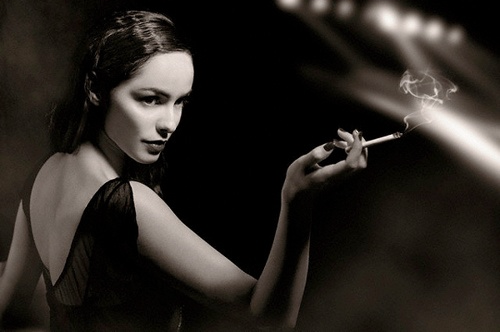 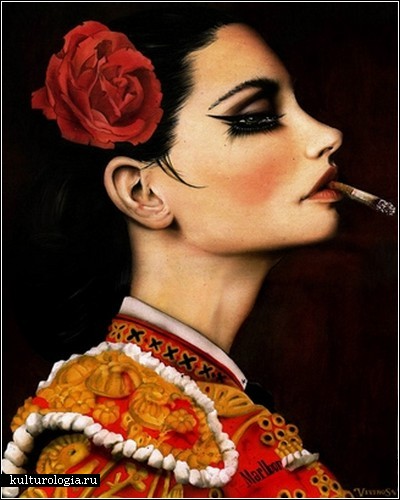 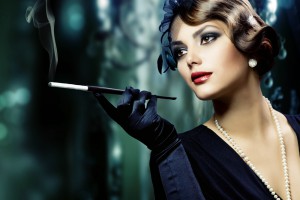 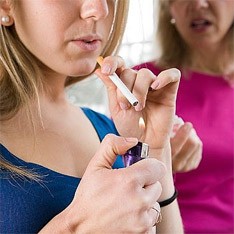 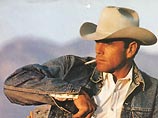 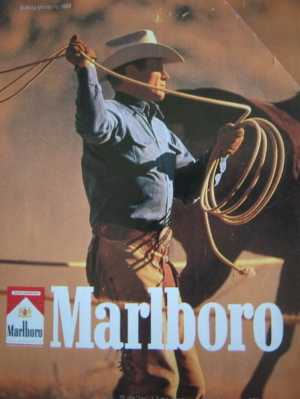 Акторів, що знімалися в рекламі сигарет «Мальборо» переслідує злий рок. «Ковбої Marlboro», як їх прийнято називати вмирають від захворювань легенів, пов'язаних з курінням. Зокрема, Уейн Макларен, Девід Маклін і Дік Молот померли від раку легенів, причиною якого стало, в тому числі, і вживання сигарет. Всі вони курили «червоні Мальборо», які отримали назву «Вбивця Ковбоїв».
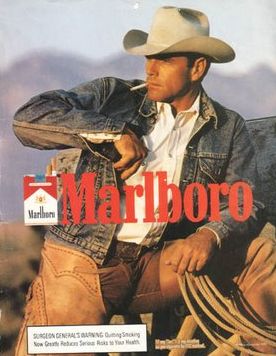 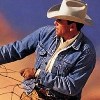 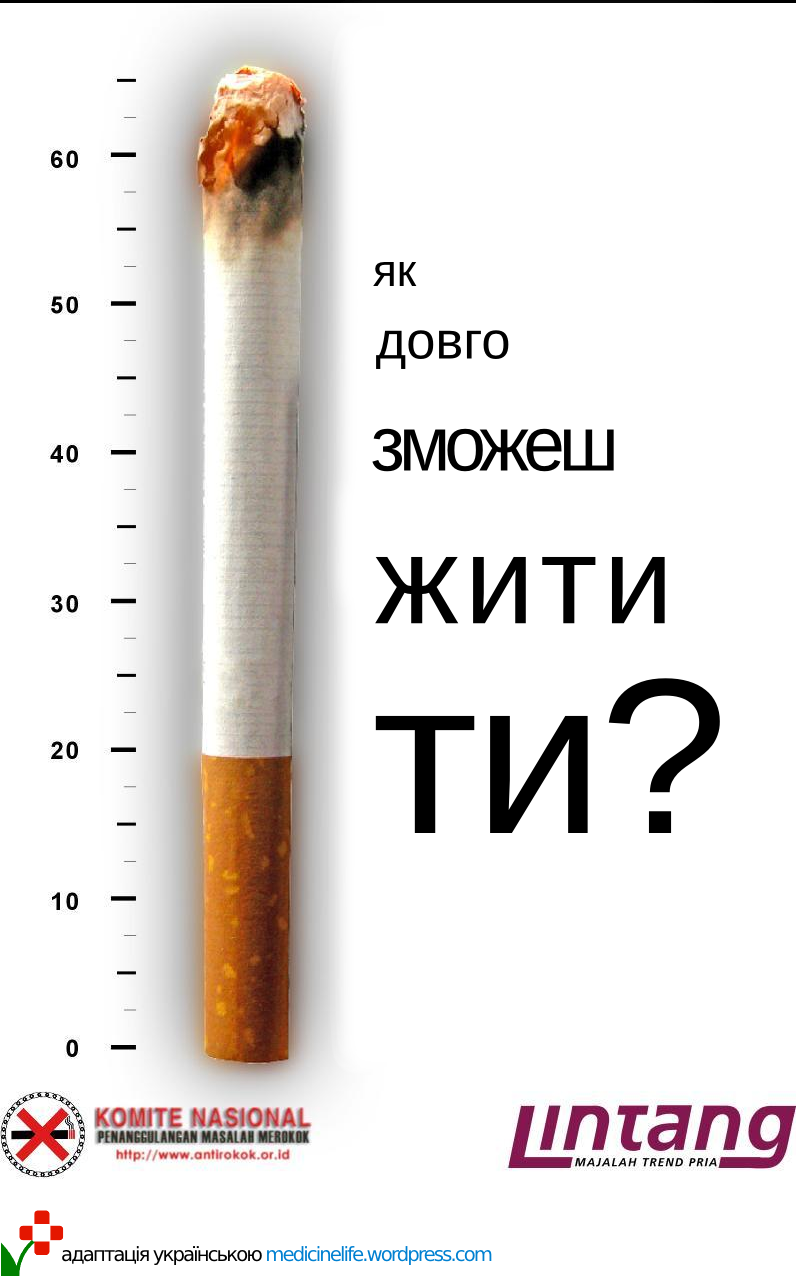 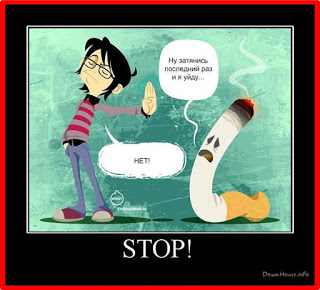 «Найбільша перемога – це перемога над собою,а найганебніше - це бути переможеним своїми пристрастями»
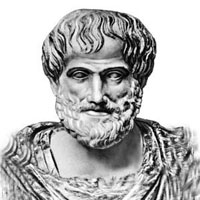 Демокріт